Отдел организации научной 
и инновационной работы УНИР
Подготовка годового  отчета кафедр  РУТ (МИИТ) Москва,  2020 г.
Рейтинг университета
Годовой отчет кафедры
Рейтинг университета
Годовой отчет – результат работы кафедры по научной работе, является основой для формирования показателей деятельности всего университета в рамках научно-технической деятельности.
Показатели также влияют на рейтинговую оценку кафедр и их заведующих.
Данные, полученные в следствие анализа отчетных данных РУТ (МИИТ) подаются в:
Минтранс РФ;
Минобрнауки РФ;
Статистическое управление и др.
Госбюджетная НИР
Таблица 1 заполняется в соответствии с тематическим планом и реестром бюджетных исследований института
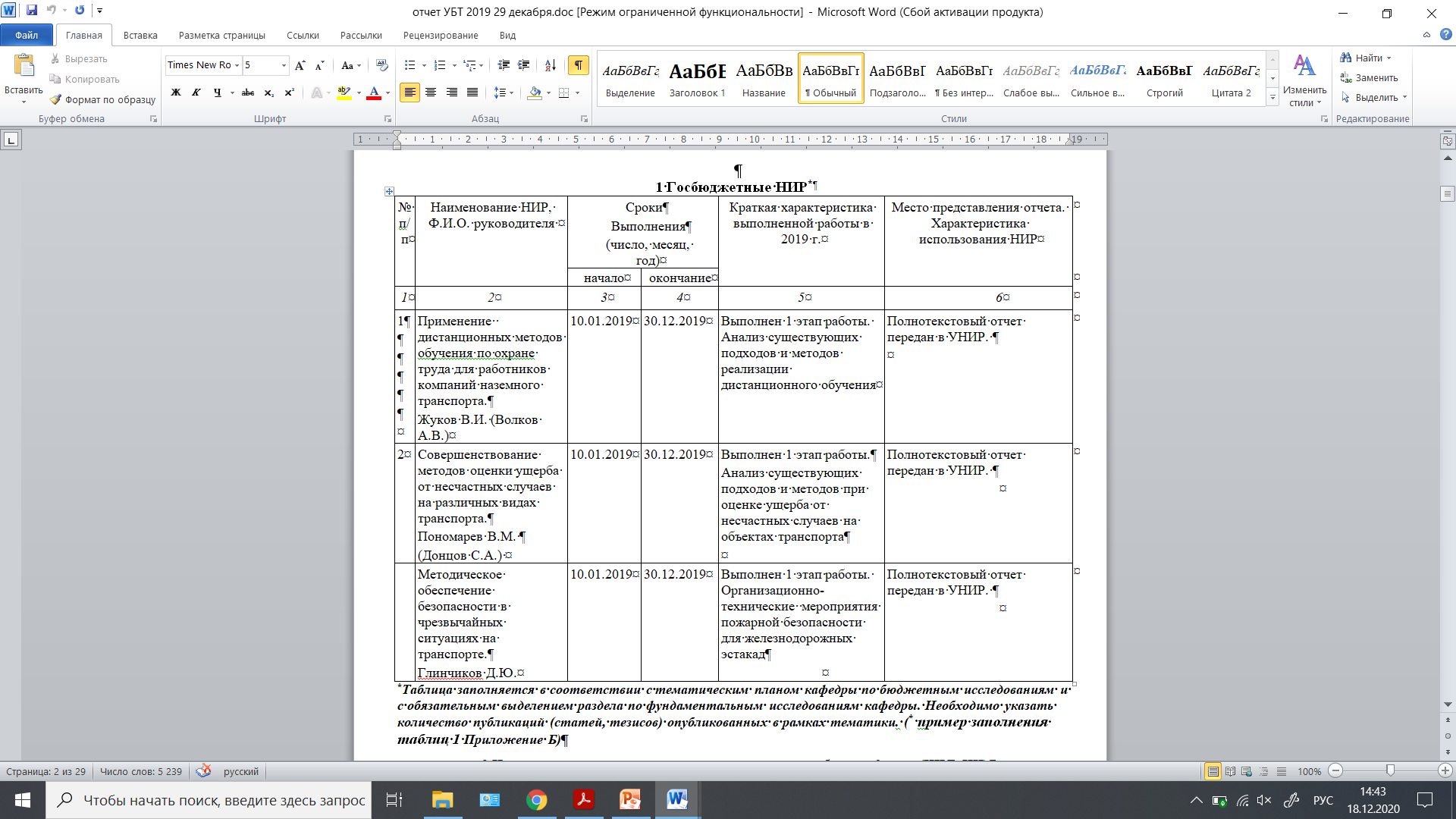 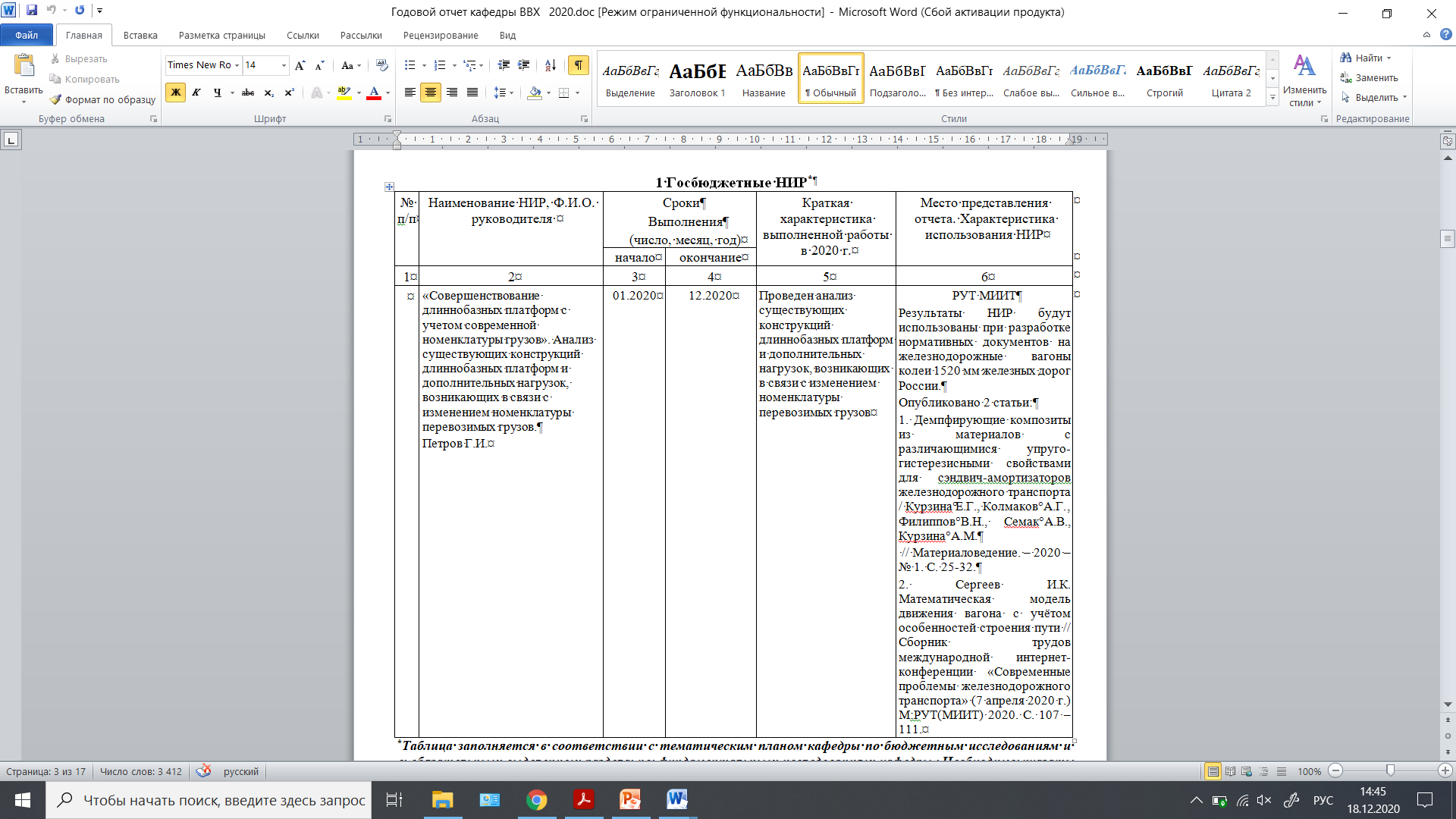 Необходимо подтверждение соответствия публикаций в рамках исследования
Обязательное описание характеристики выполняемого исследования
НИР и НТР
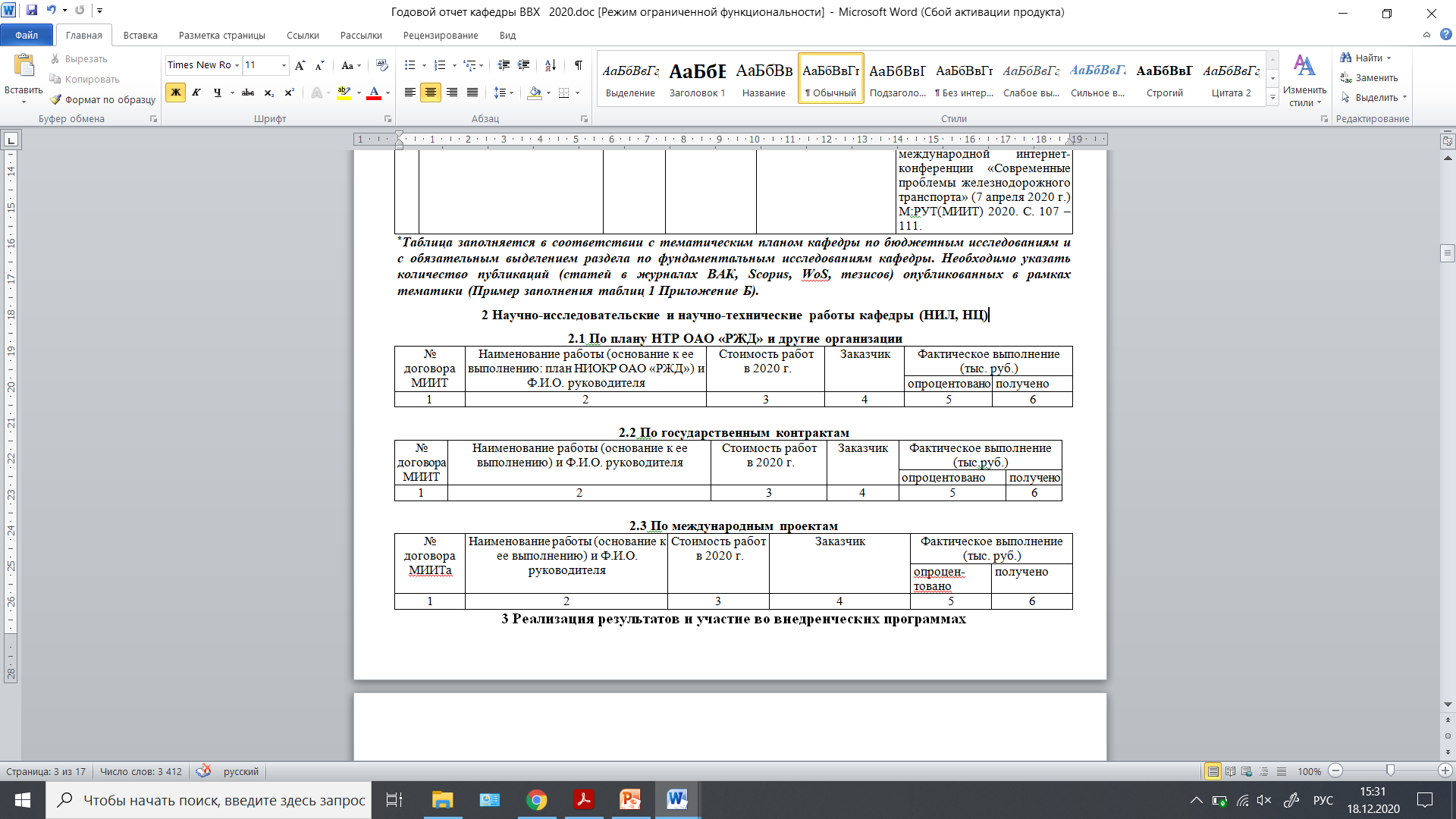 Сумма, поступившая по факту
Объем работ, заявленный 
на отчетный год
Сумма по закрытым 
актам
Публикации SCOPUS и WoS
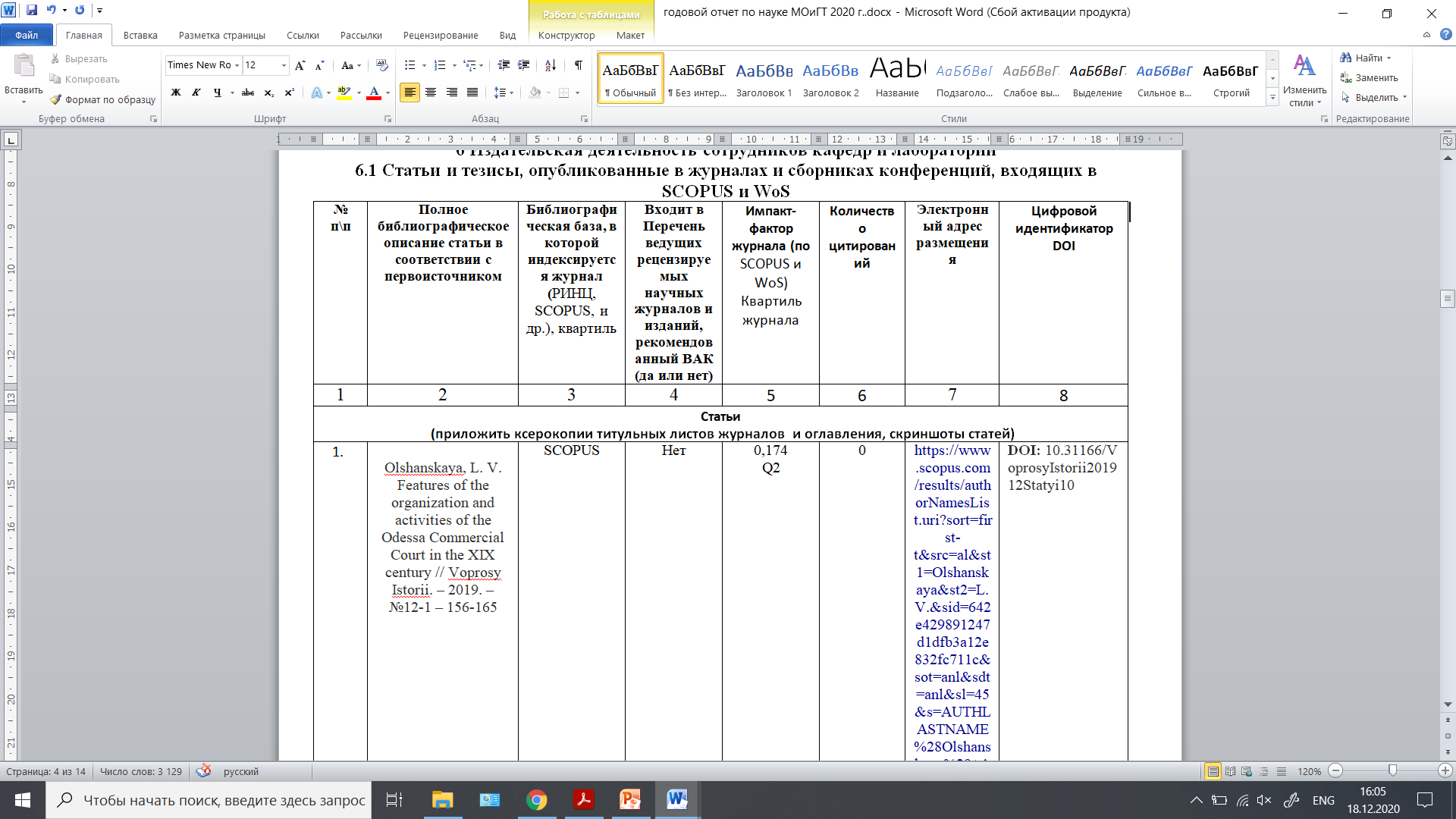 Система SCOPUS: https://www.scopus.com/search/form.uri?zone=TopNavBar&origin=searchbasic&display=authorLookup#basic
Шаг 1: Поиск
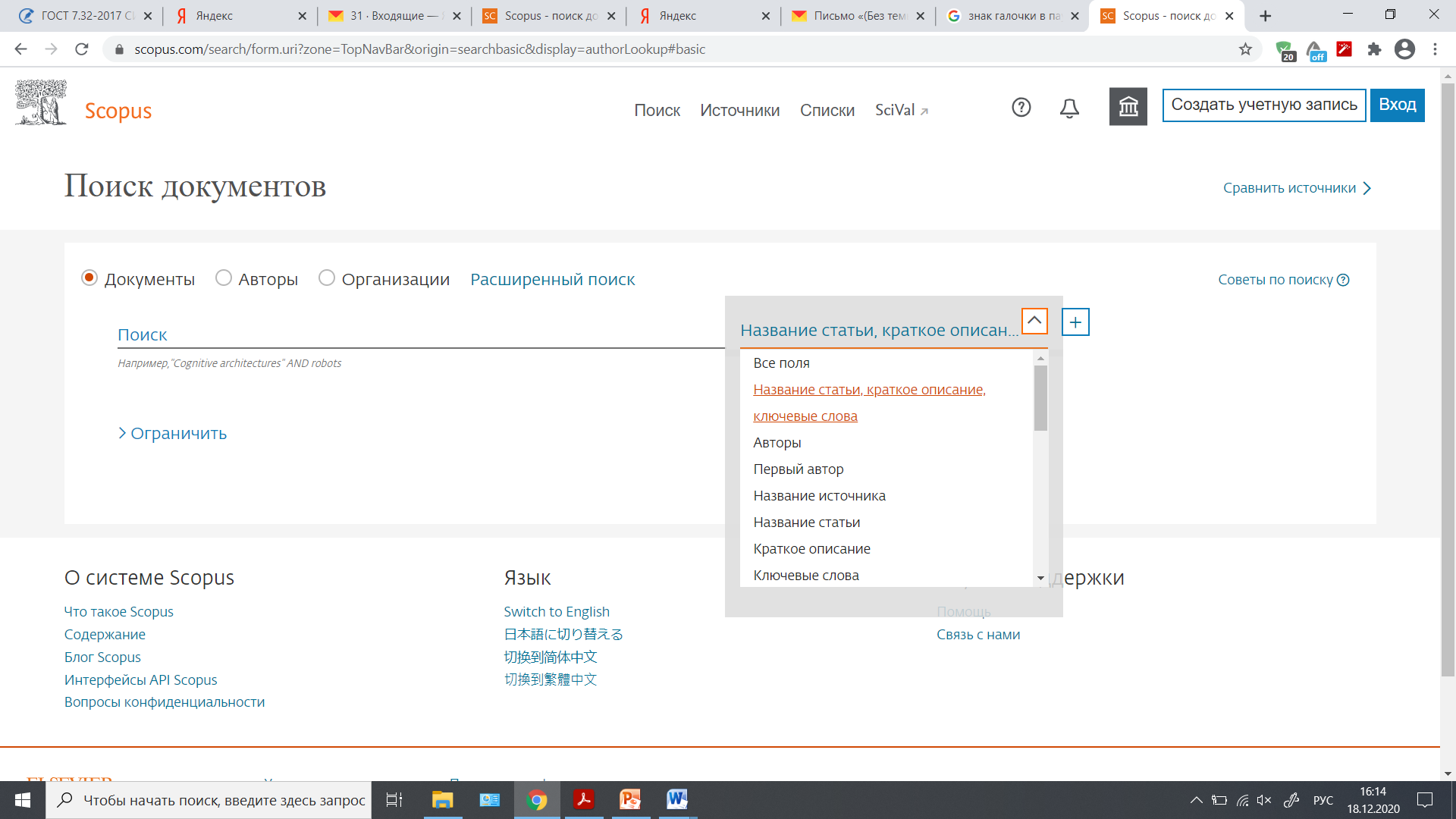 А) По названию статьи
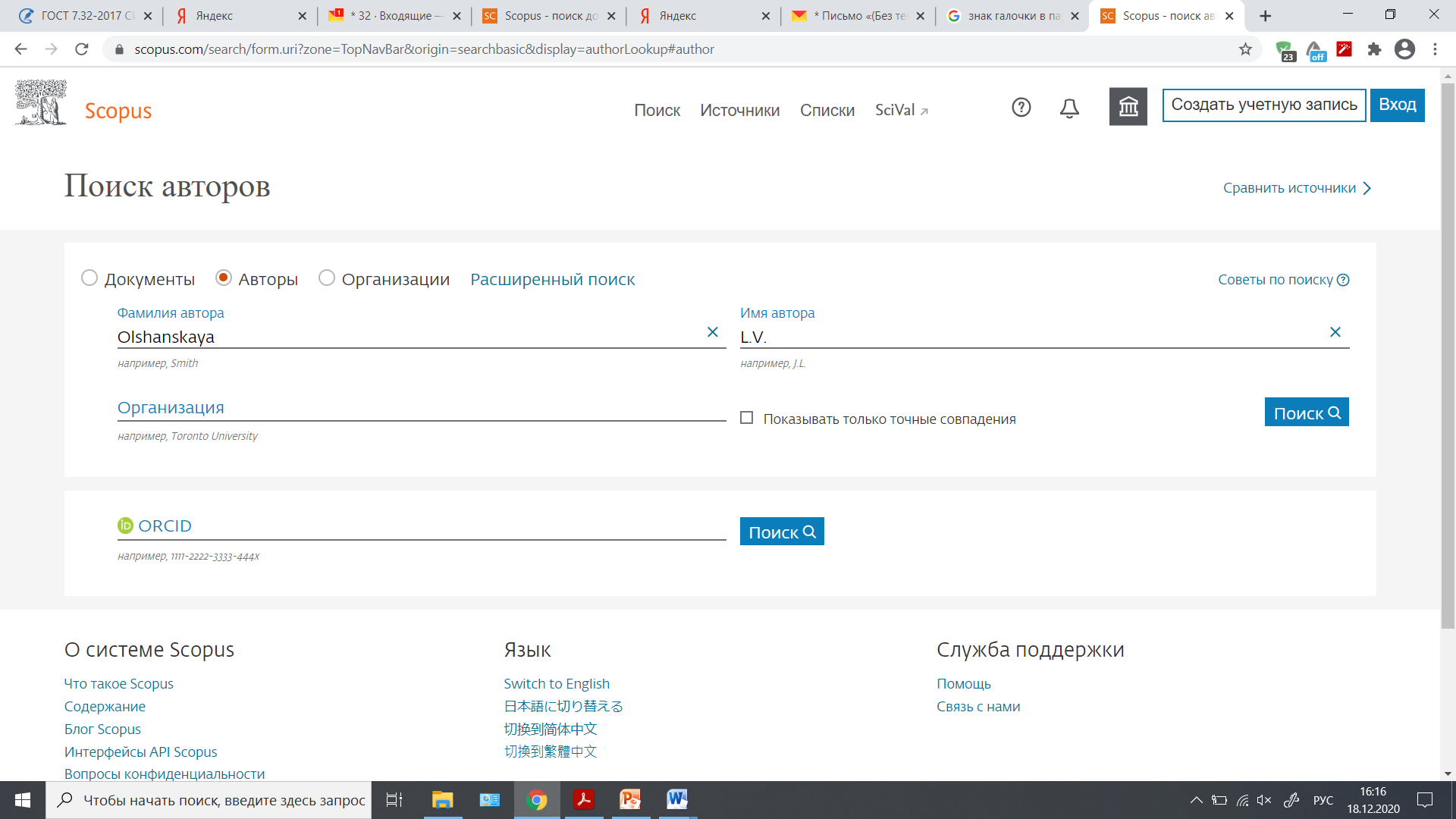 Б) По автору публикации
Шаг 2: Результаты поиска
А) По названию 
статьи
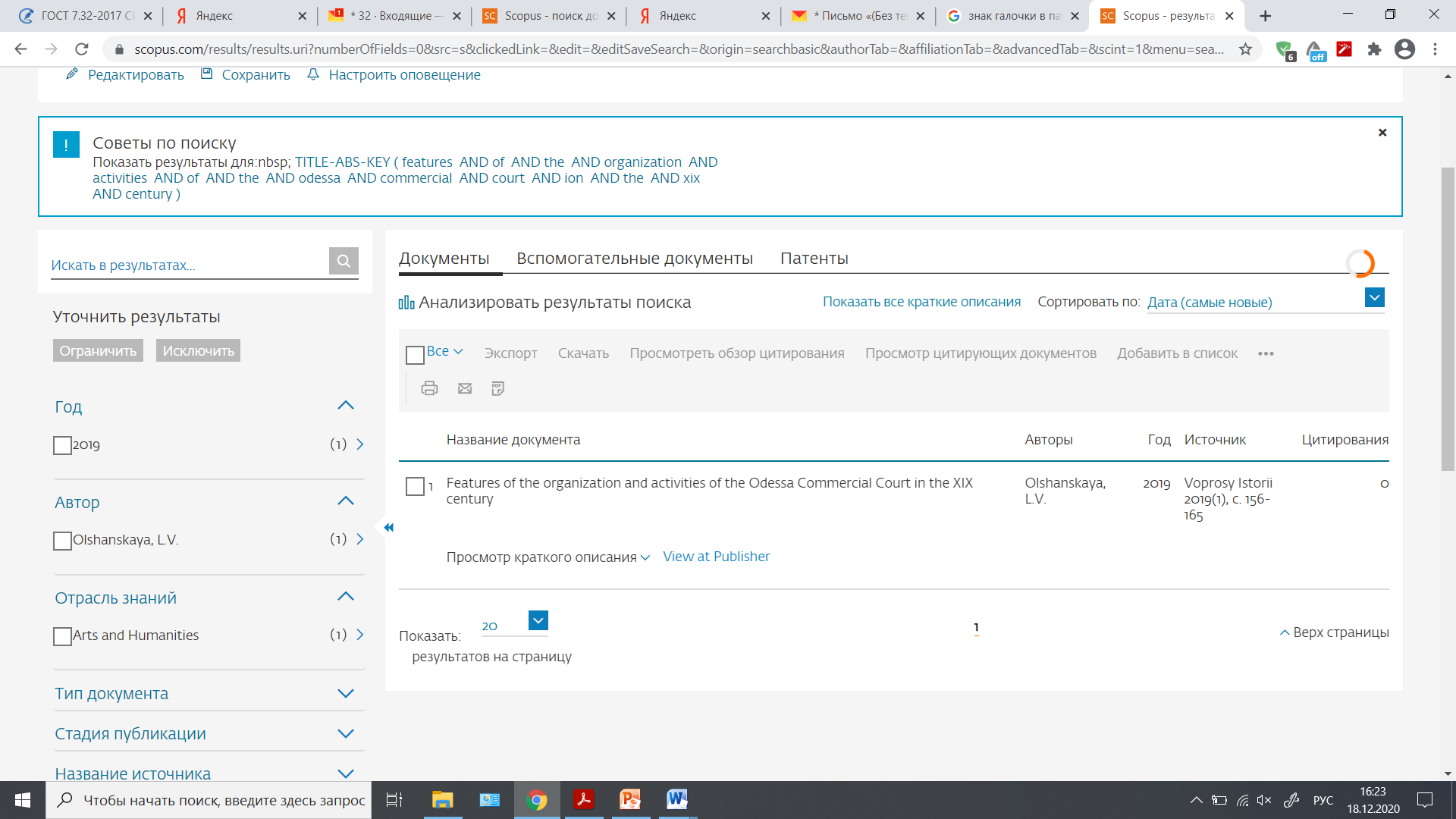 Б) По автору 
публикации
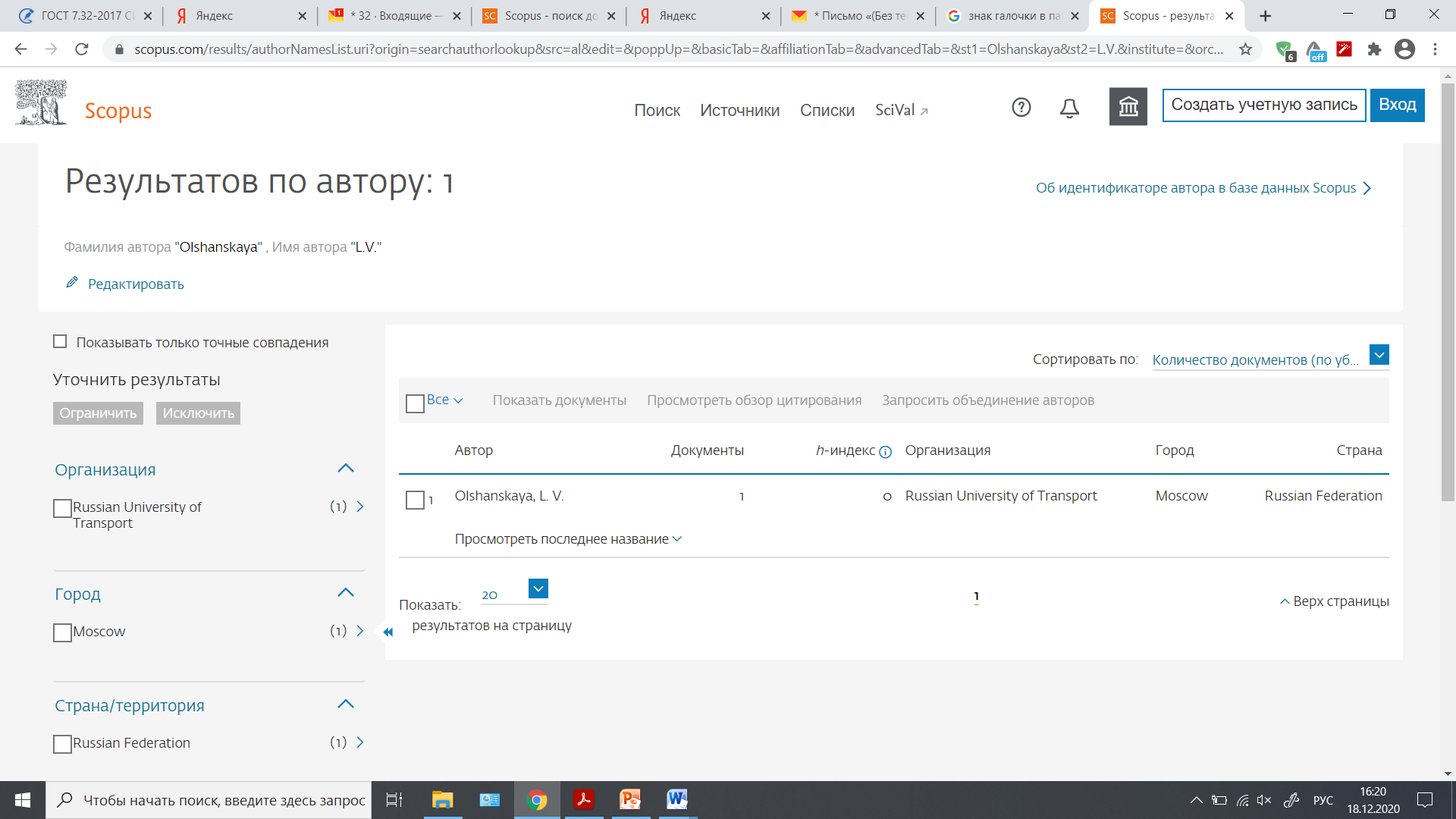 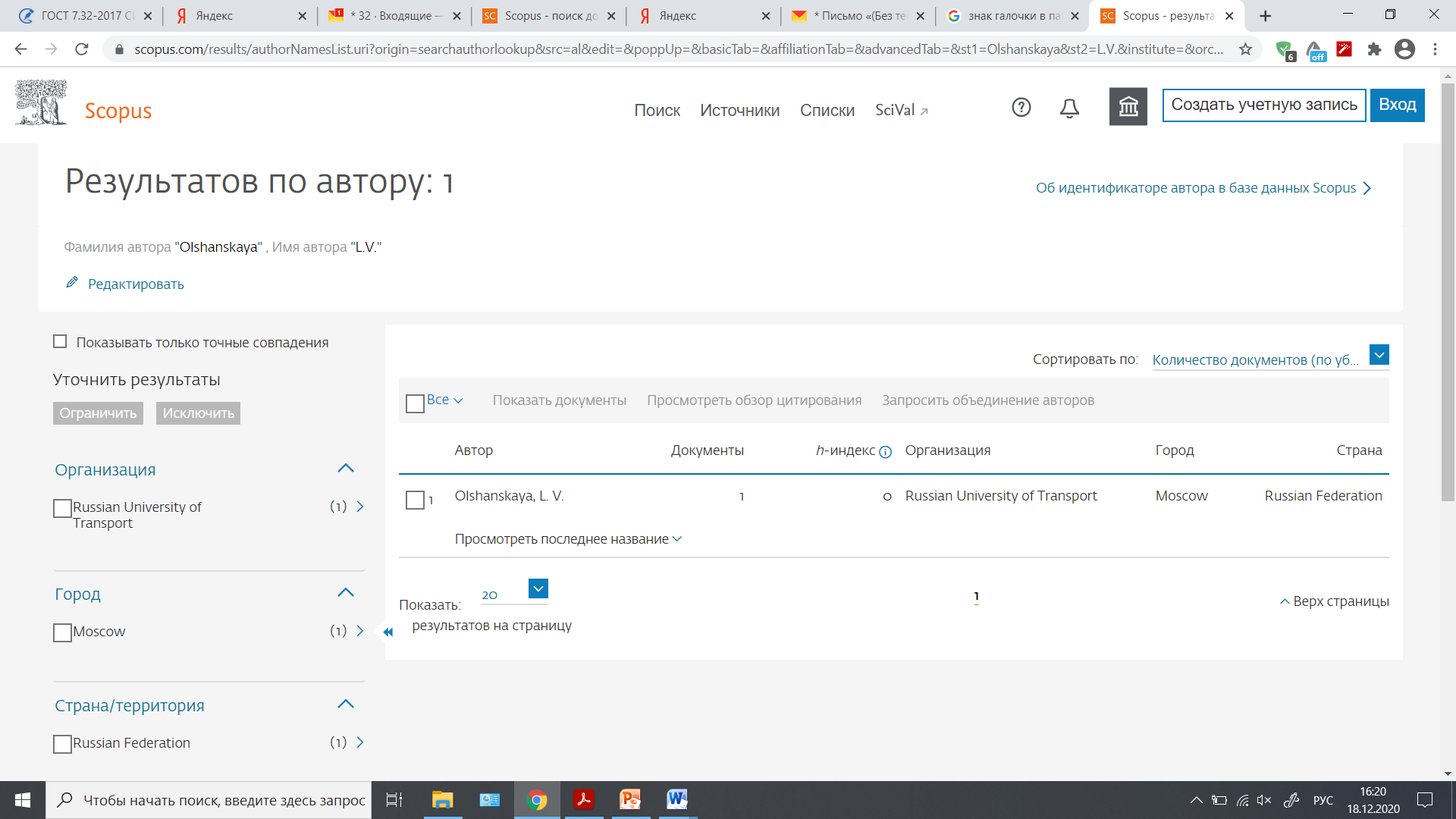 Шаг 3: Библиографическая карточка и аффилиация
Электронный адрес статьи в системе (7 столбец)
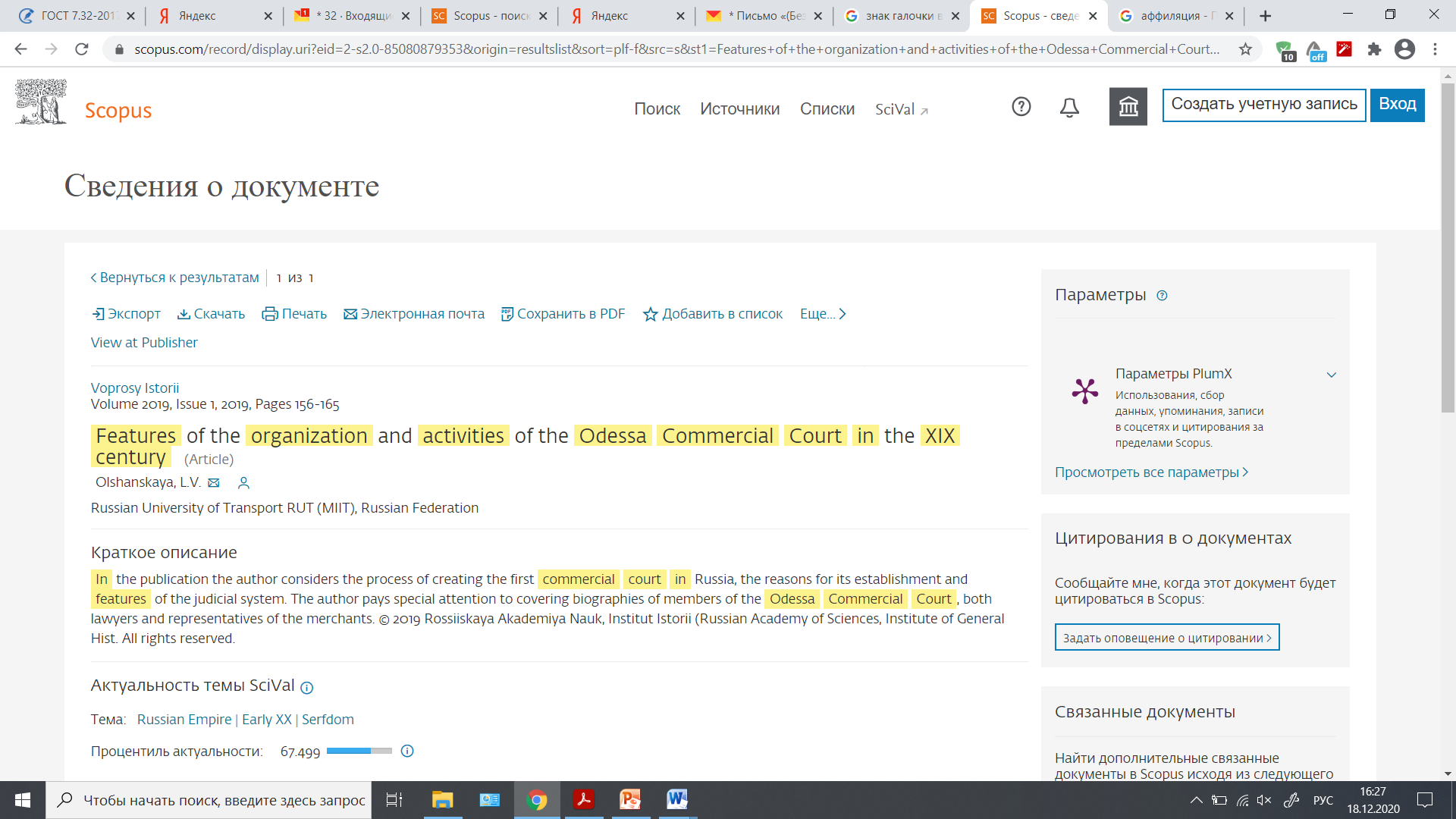 Название журнала, 
№ выпуска, страницы
Название статьи
Автор
Аффилиация
Шаг  4: Импакт-фактор и квартиль журнала
Чтобы узнать информацию о журнале, необходимо нажать на название журнала.
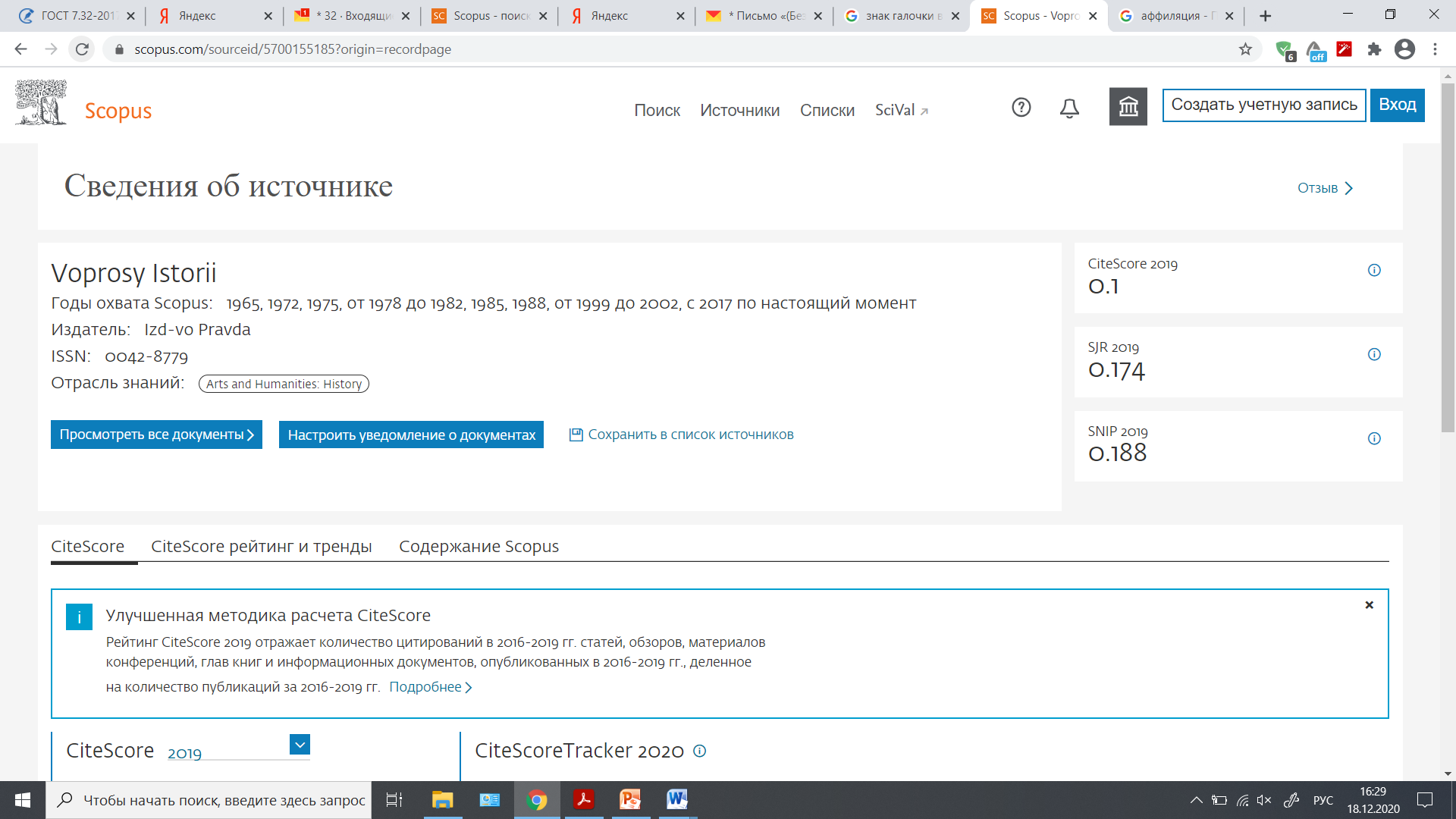 Импакт-фактор журнала
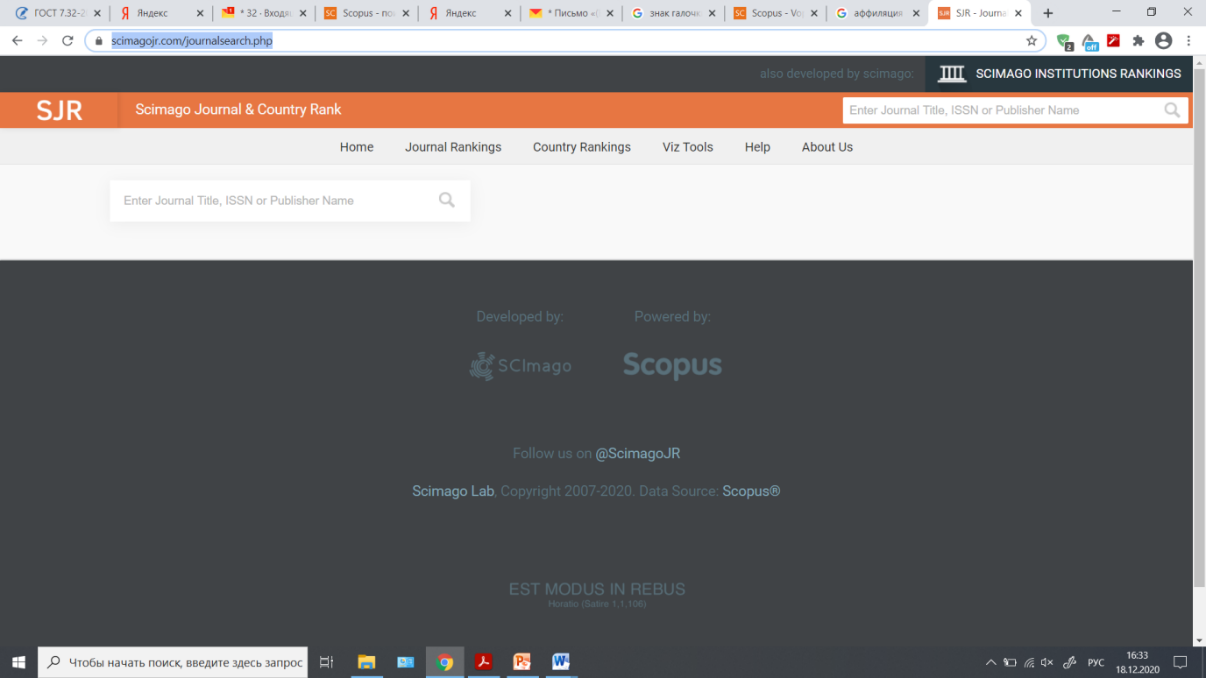 Квартиль (четверть) Q — это категория научных журналов, которую определяют библиометрические показатели, отражающие уровень цитируемости, то есть востребованность журнала научным сообществом.






Ссылка: https://www.scimagojr.com/journalsearch.php
Поисковая
 строка
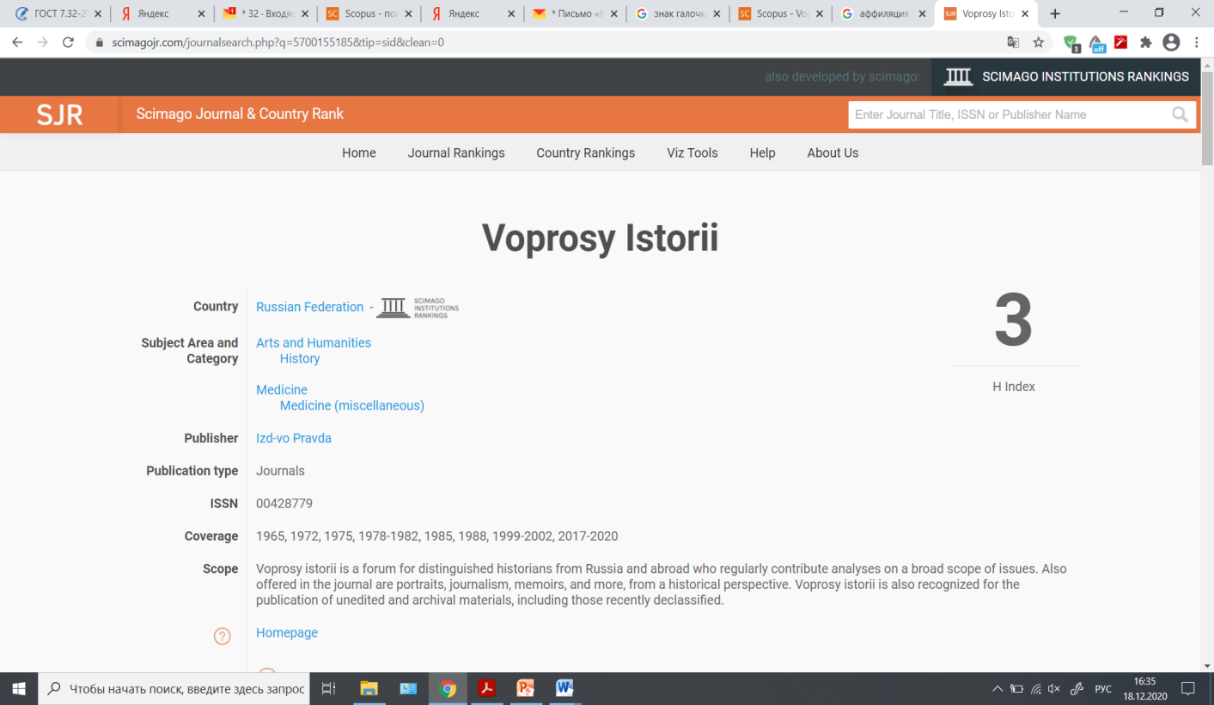 Область научного исследования
Квартиль (чтобы появилось всплывающее окно с квартилем, необходимо навести курсор на область)
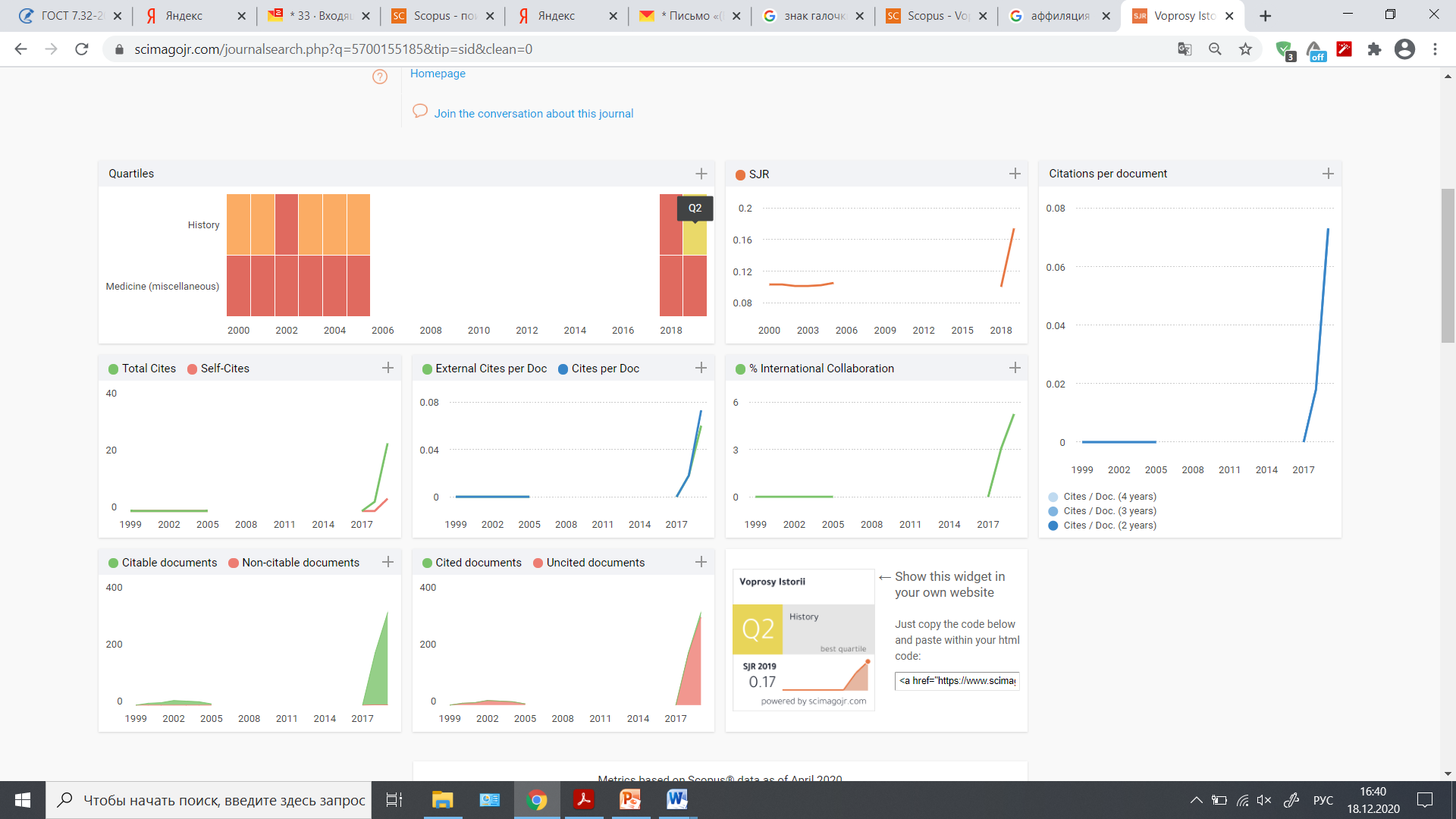 Необходимо указывать квартиль журнала в соответствии 
с областью научного исследования.
Web of Science
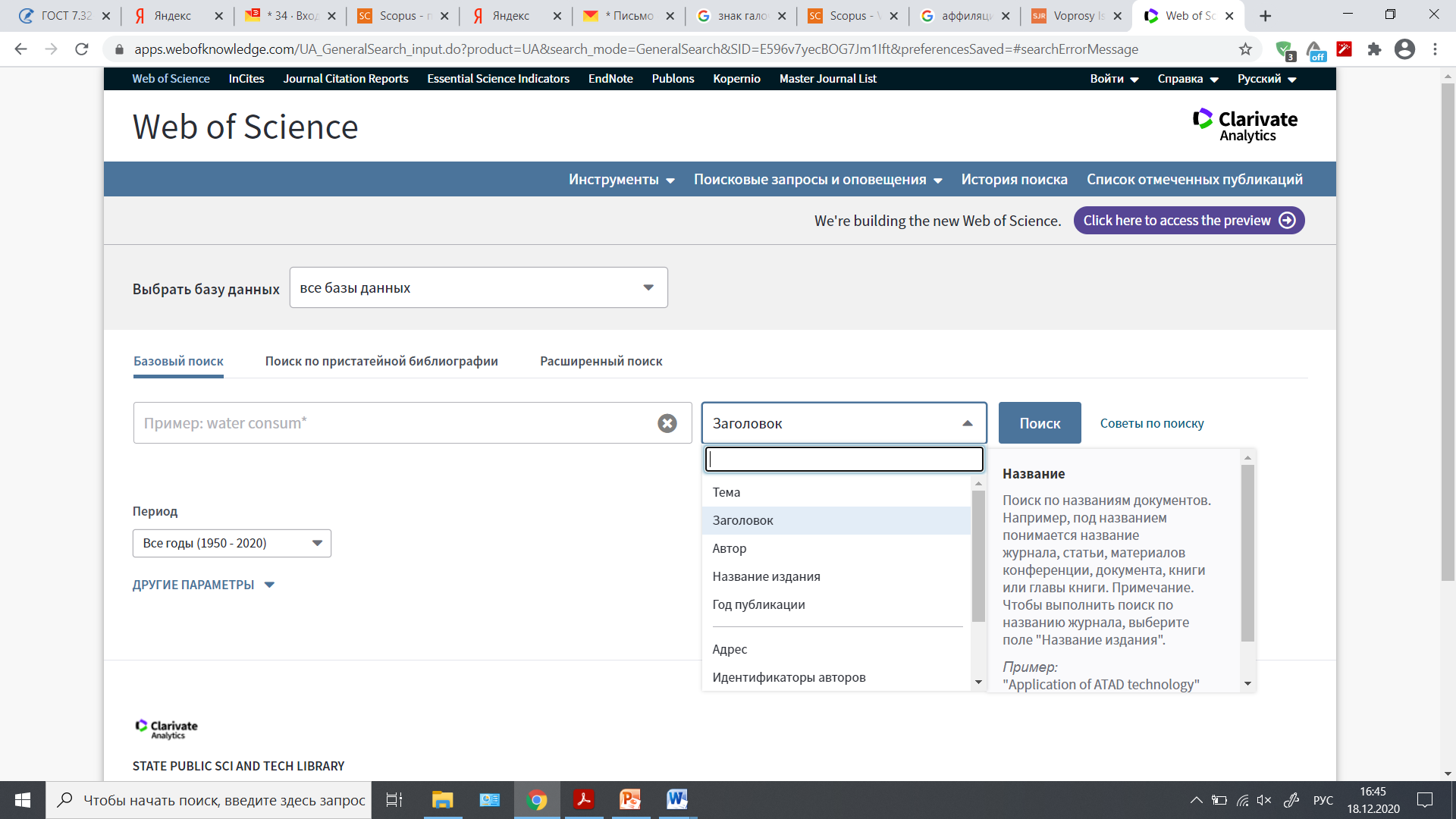 Система WoS: https://apps.webofknowledge.com/UA_GeneralSearch_input.do?product=UA&search_mode=GeneralSearch&SID=E596v7yecBOG7Jm1Ift&preferencesSaved=#searchErrorMessage
Библиографическая карточка WOS
Электронный адрес статьи в системе (7 столбец)
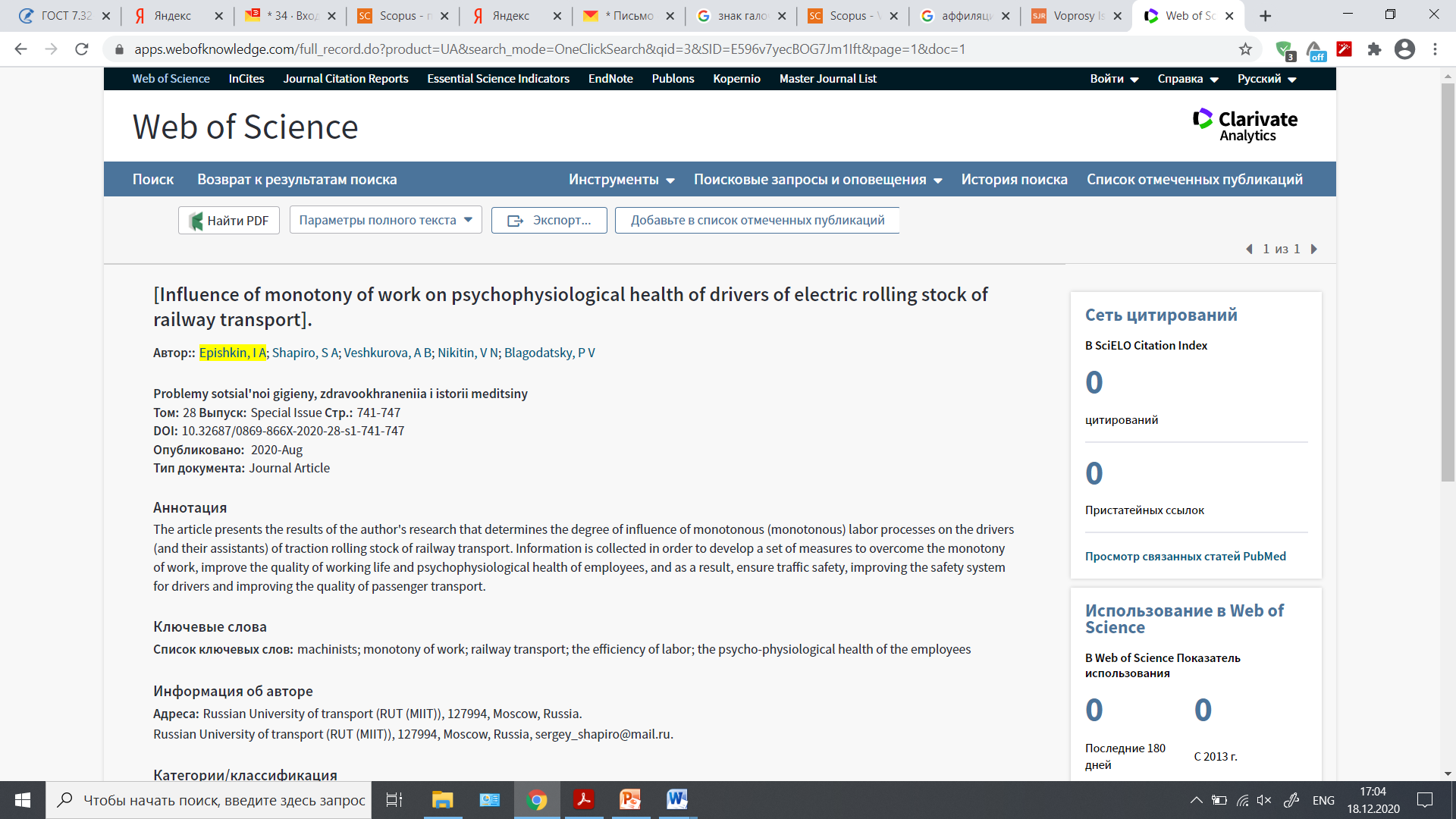 Название статьи
Автор
Название журнала, № выпуска, страницы, DOI
Аффилиация
Обратите внимание
2021
ВАЖНО!
Если ваша статья не опубликована 
или она выпущена в печатной 
или электронной версии журнала, 
НО ее еще НЕТ в системе SCOPUS 
или WoS, то статья включается 
в отчет следующего года.
Таблица 6.2. Статьи ВАК и РИНЦ
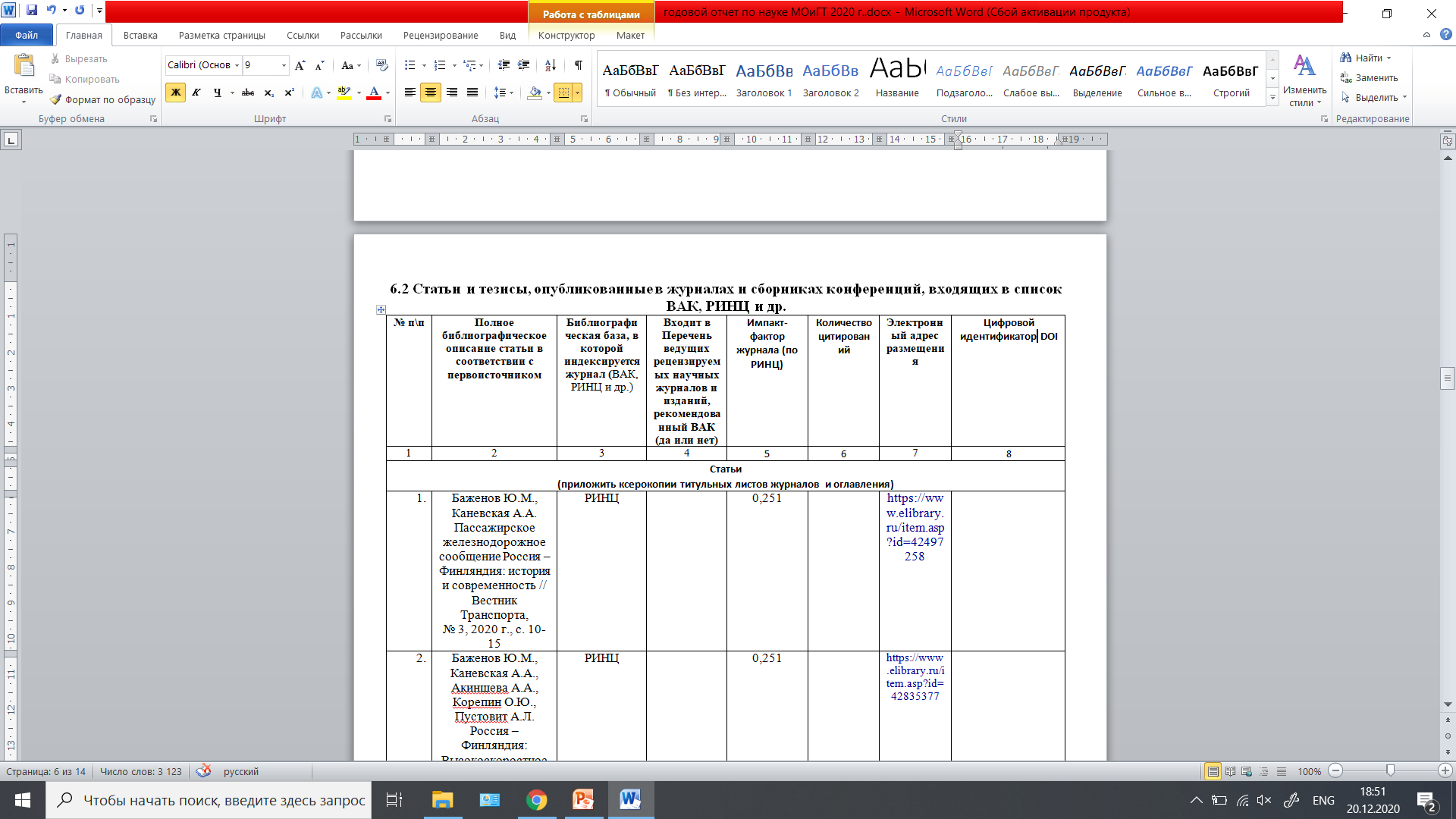 Система eLIBRARY.RU
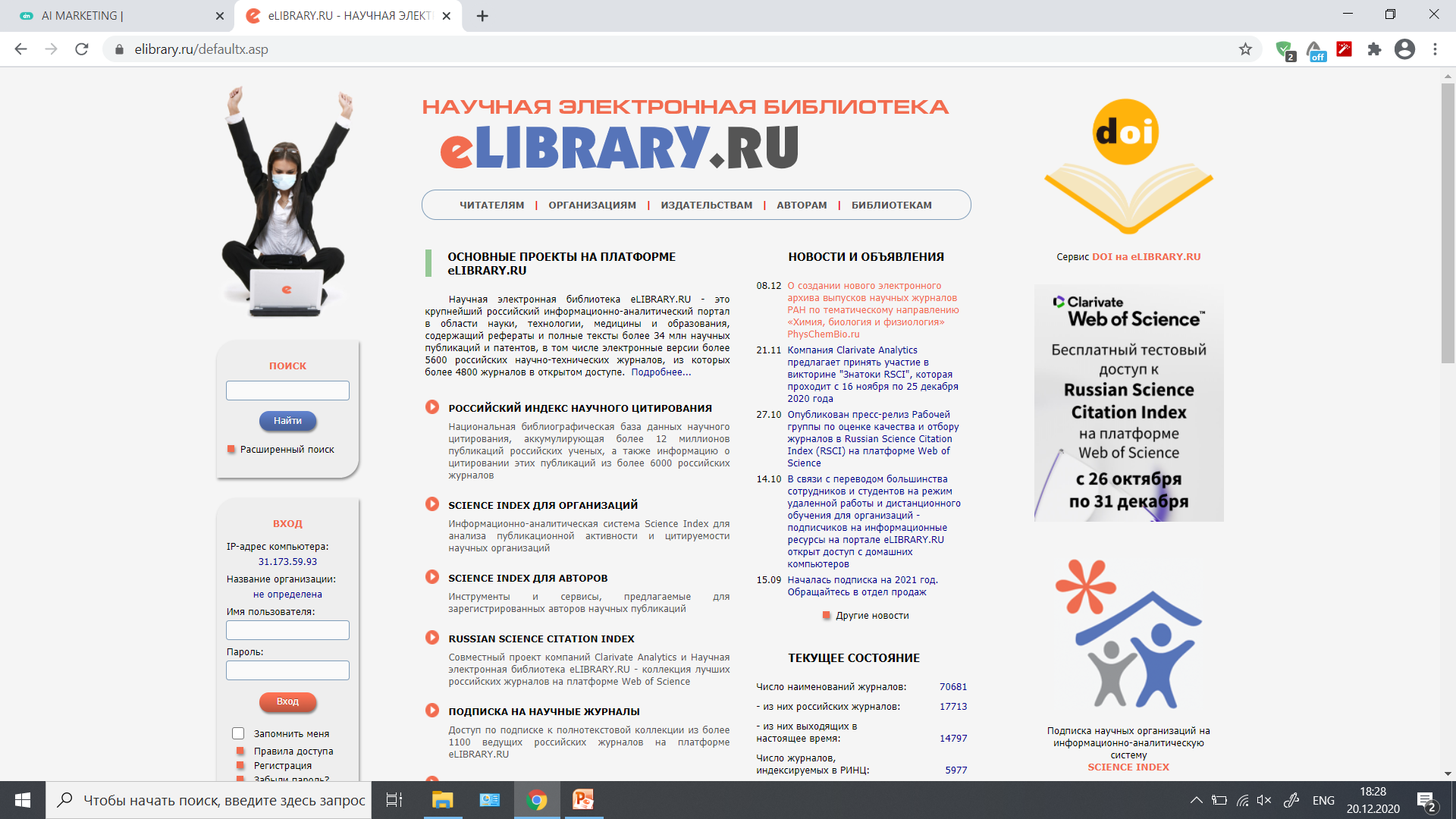 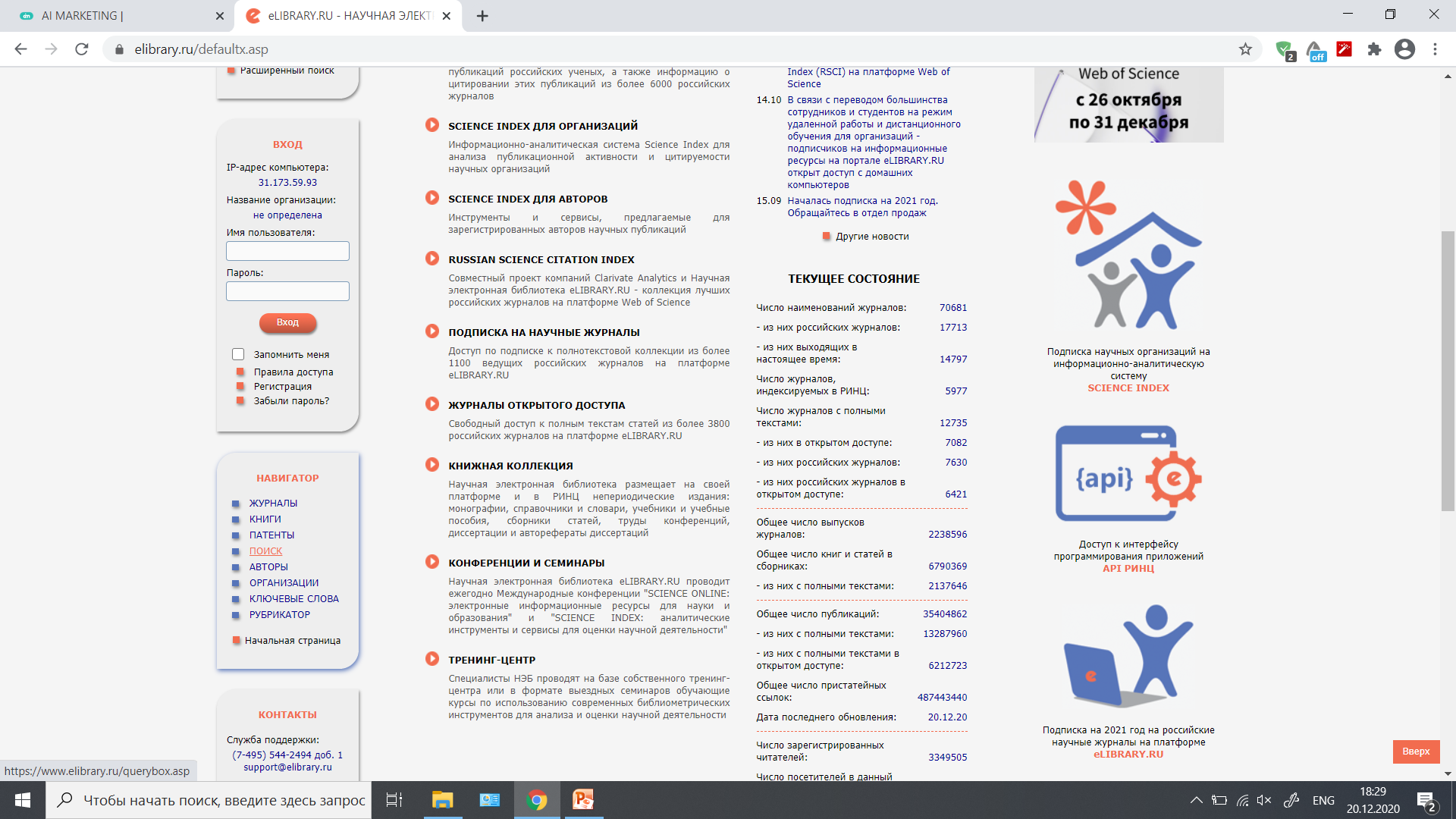 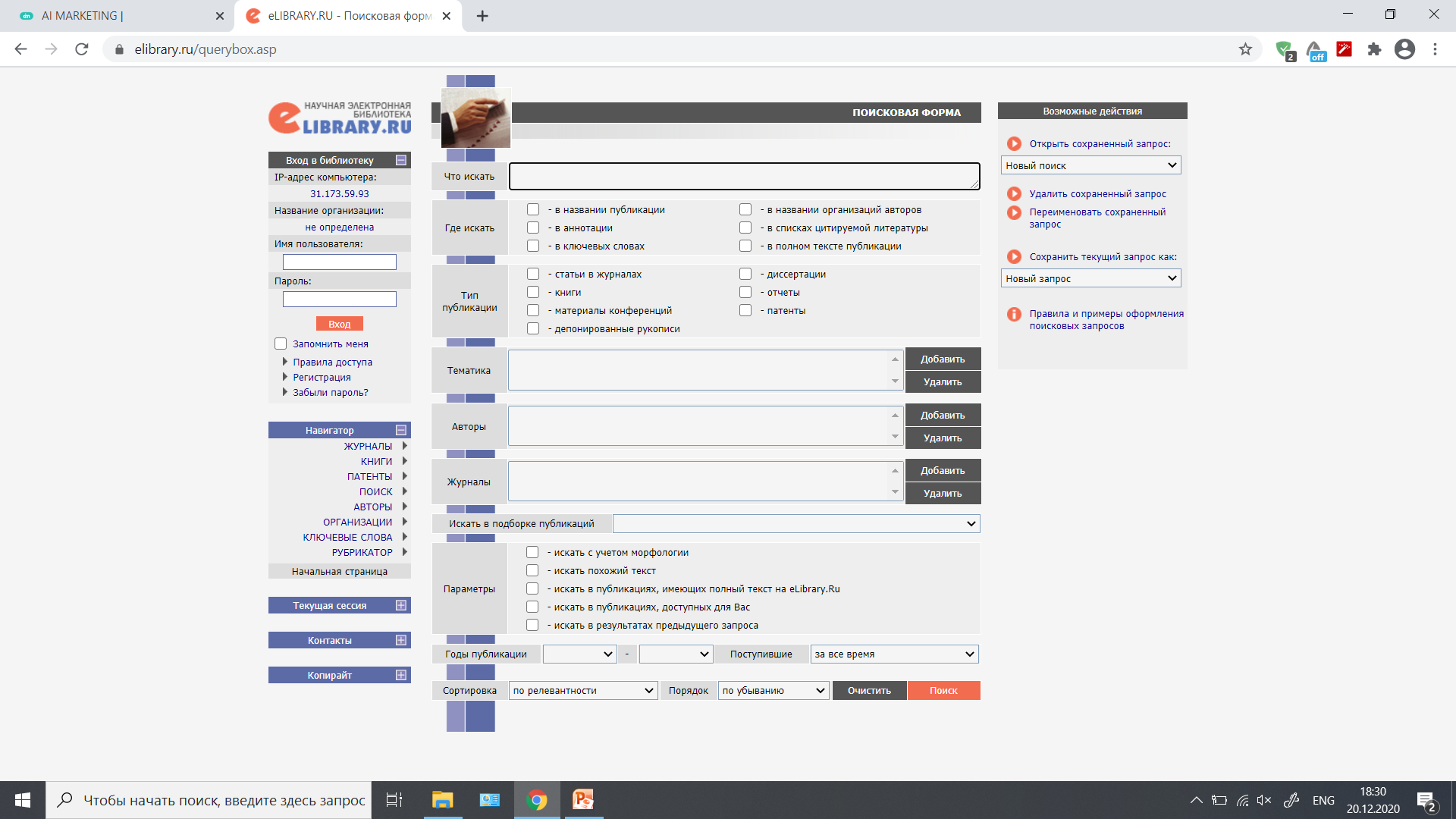 Поиск в eLIBRARY.RU
Поиск, как и в системах, рассмотренных выше, можно осуществлять по названию статьи, 
по автору, а также по названию журнала и по тематике.




Ссылка:
https://www.elibrary.ru/querybox.asp
Для того, чтобы найти информацию, в блоке «Тип публикации» поставить галочки на статьи в журналах, материалы конференций и книги. В блоке «Авторы» через функцию «Добавить» найти автора. В блоке «Год публикации» отобразить нужные вам года поиска. Нажать «Поиск».
Результаты поиска
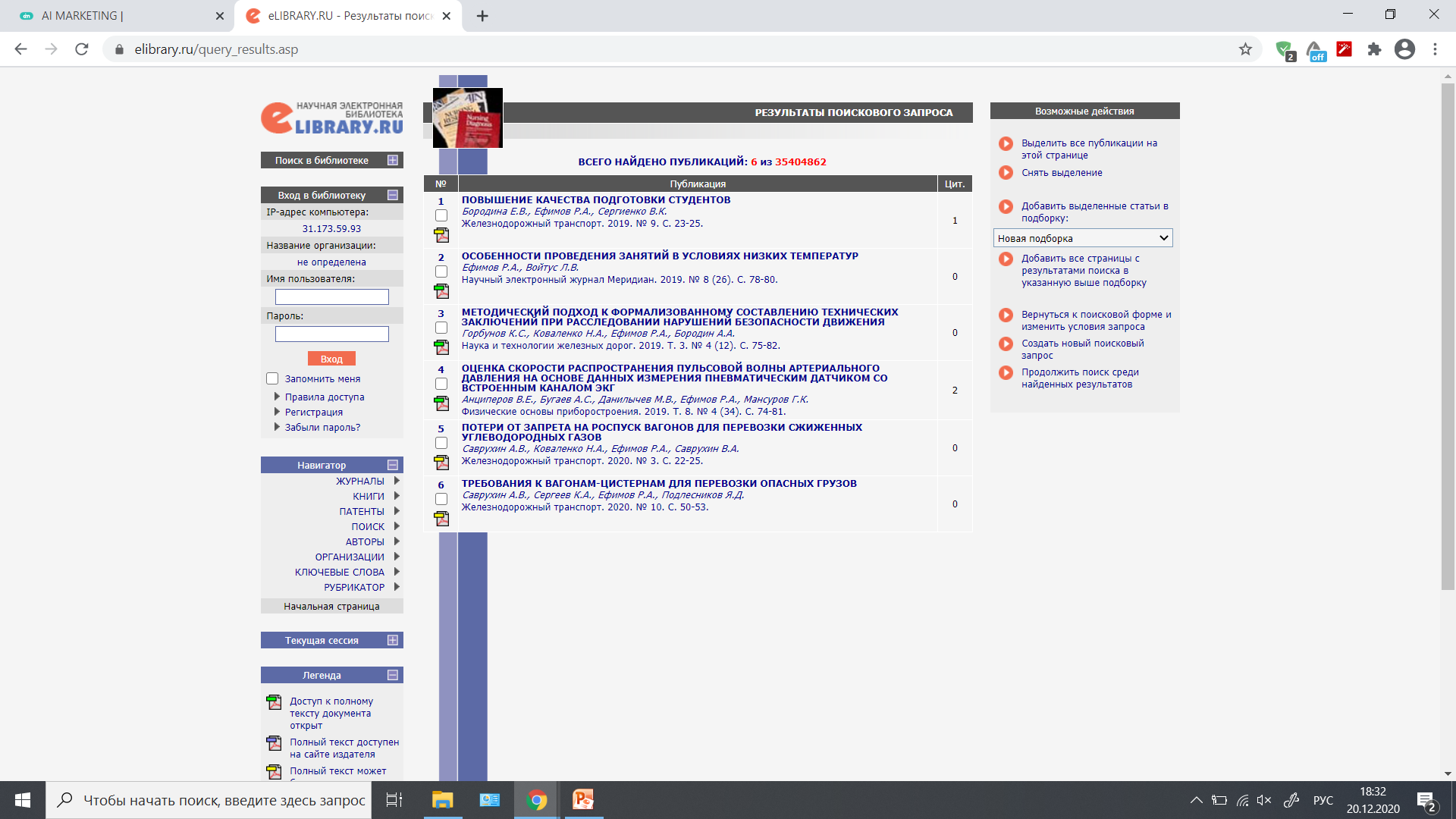 Чтобы посмотреть информацию о статье, необходимо нажать на нужное название статьи
Информация о статье
Электронный адрес статьи в системе (7 столбец)
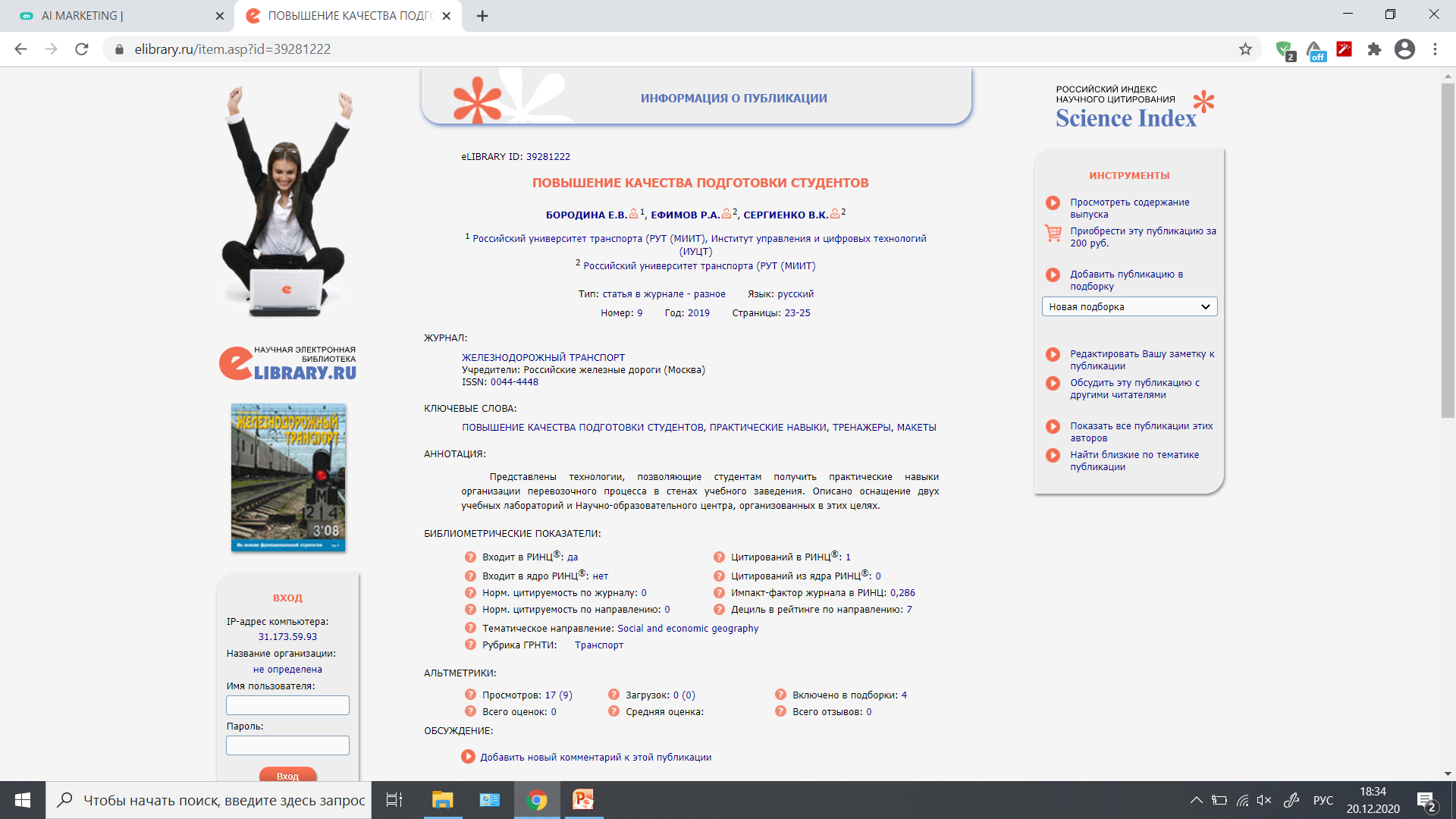 Название статьи
Авторы
Аффилиация
Название журнала, № выпуска, страницы
Импакт-фактор
Чтобы узнать информацию о журнале, 
необходимо нажать на название журнала
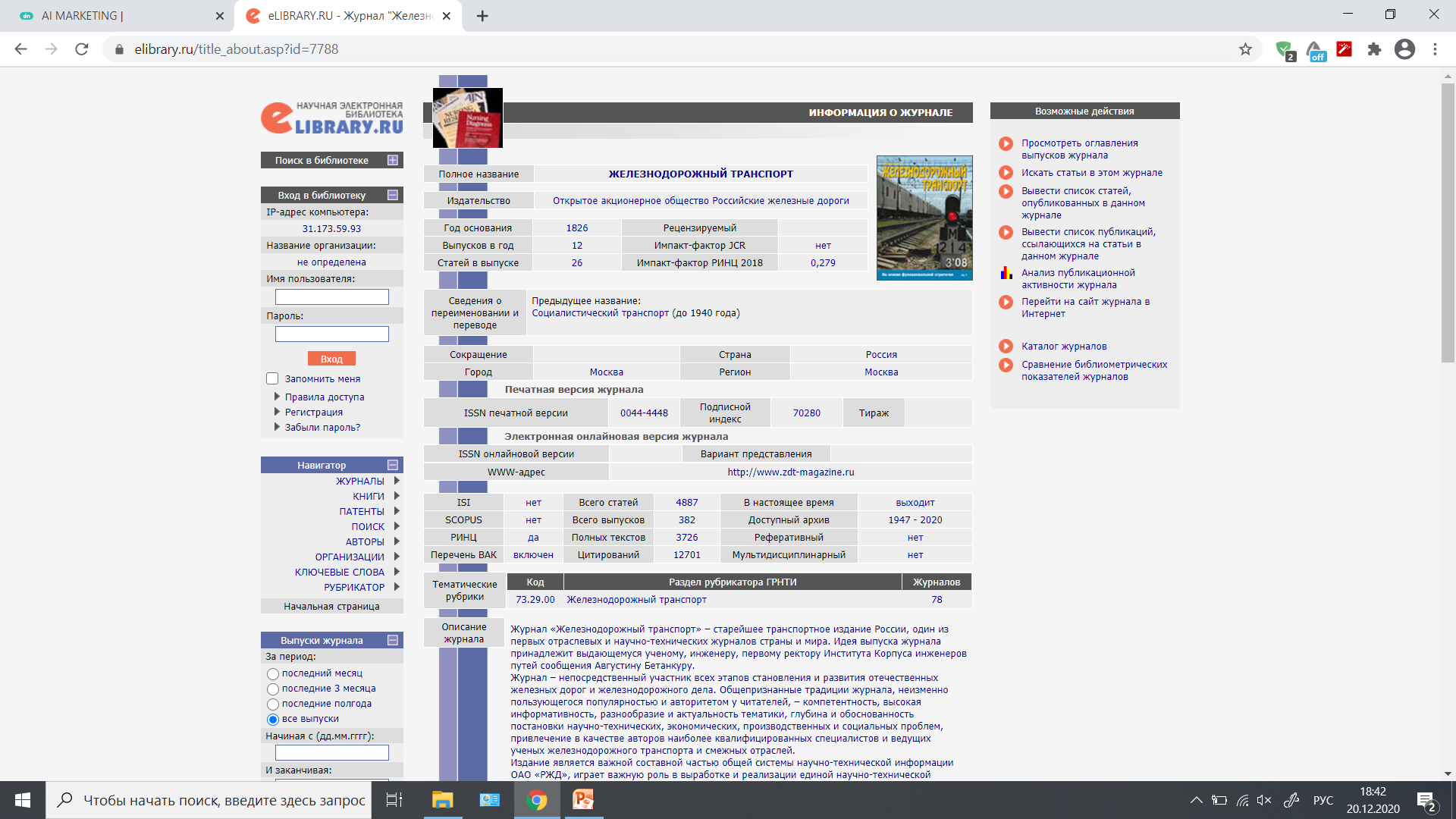 Обратите внимание
ВАЖНО! 
Если выпуск журнала планируется к размещению в РИНЦ в следующем году, то публикация в нем будет учтена в отчете следующего года.

Если журнал не входит в систему РИНЦ, но статья опубликована в печатной / электронной версии этого журнала, то необходимо приложить ксерокопию титульного листа журнала и содержание (отметить авторов выделительным маркером для наглядности) и добавить необходимую информацию в конец таблицы 6.2 или в раздел «Тезисы», в зависимости от статуса публикации.
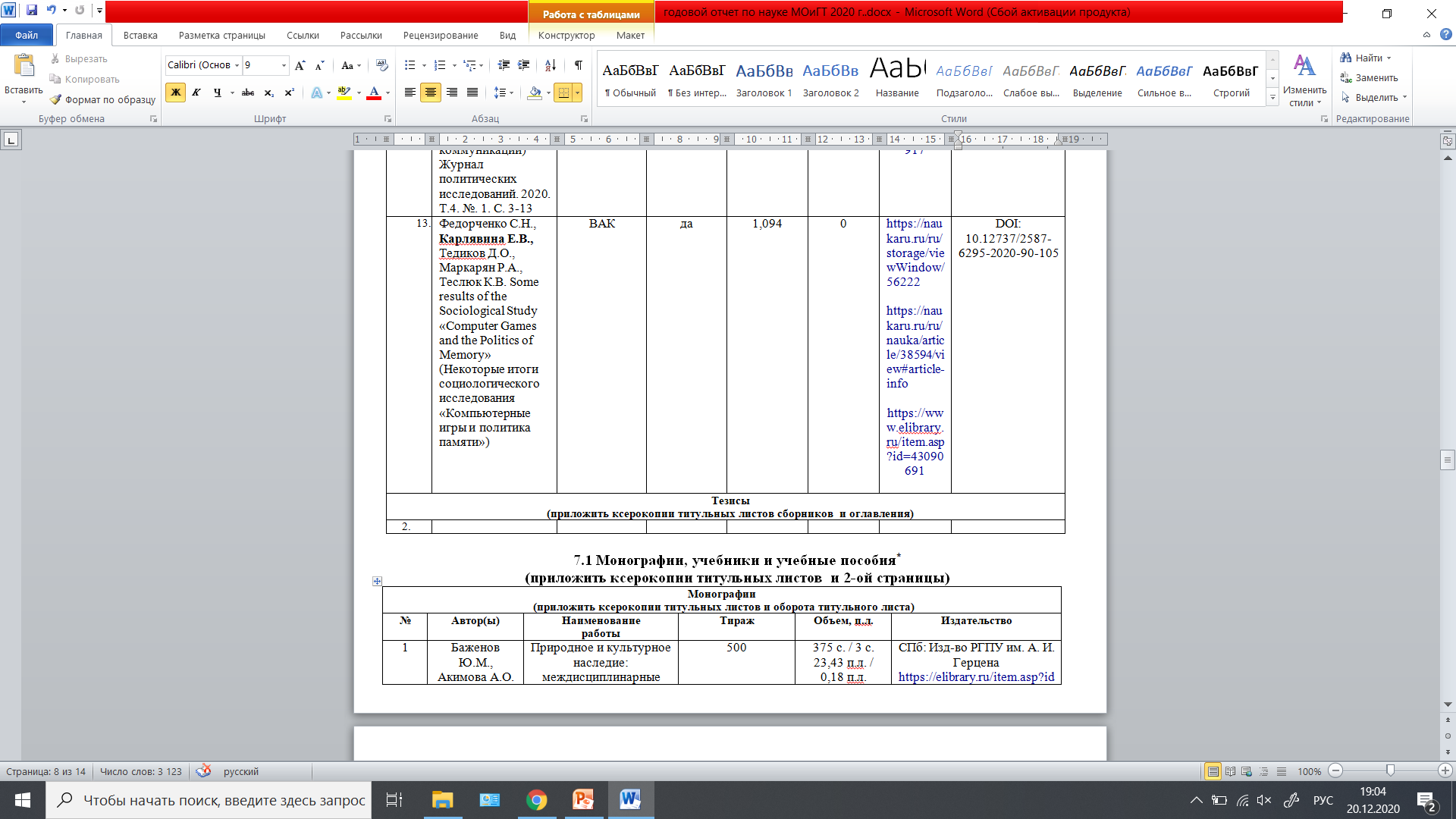 Таблица 6.3. Монографии, учебники и учебные пособия
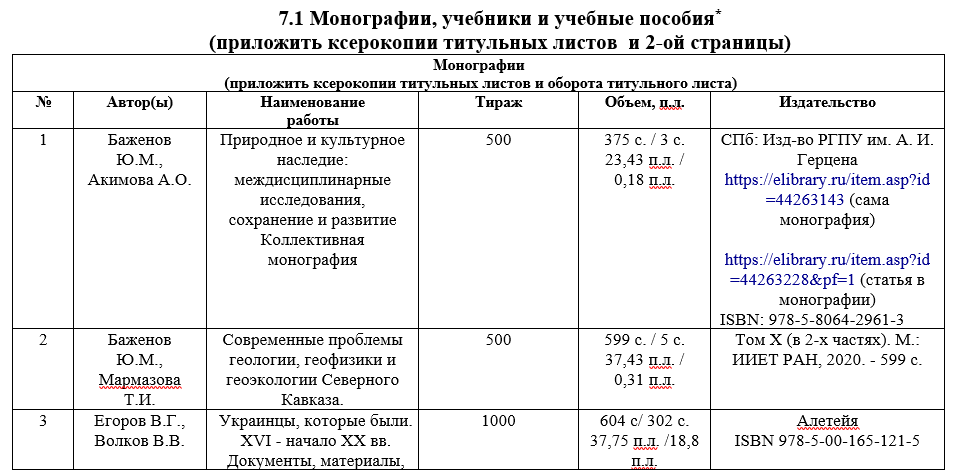 В данном поле указываются:
Издательство;
Страна;
Год выпуска;
ISBN - это международный номер бумажной или электронной книги;
Электронный адрес размещения.
Как подтвердить наличие публикации?
Скриншот из системы SCOPUS
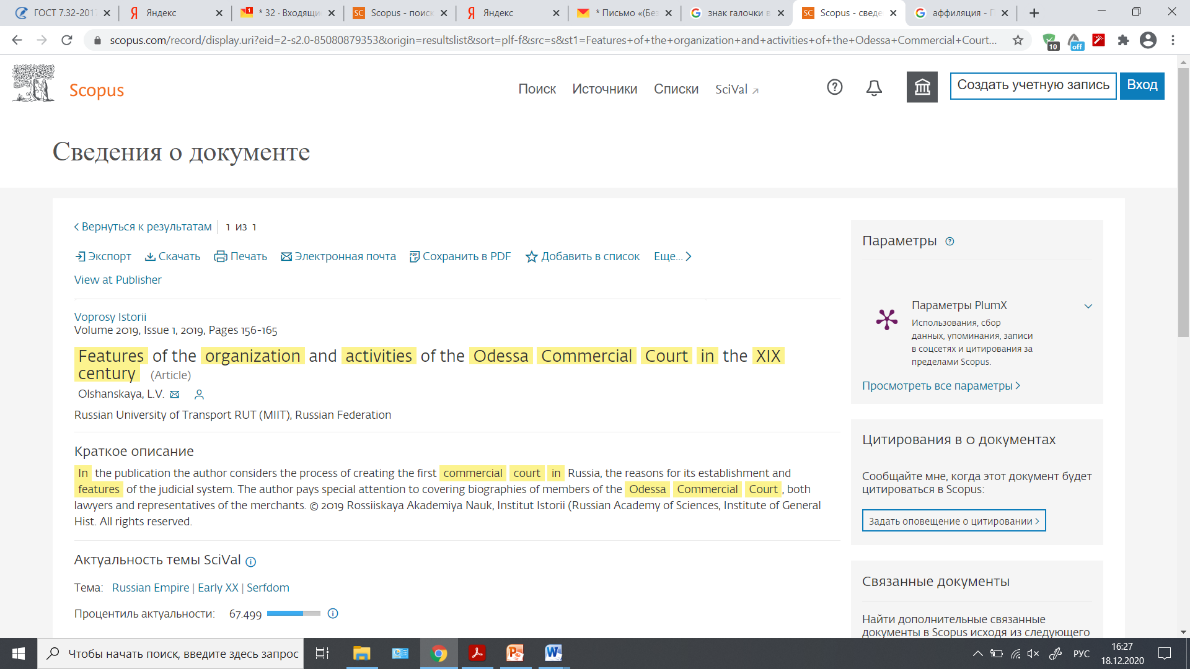 Скриншот из системы Web of Science
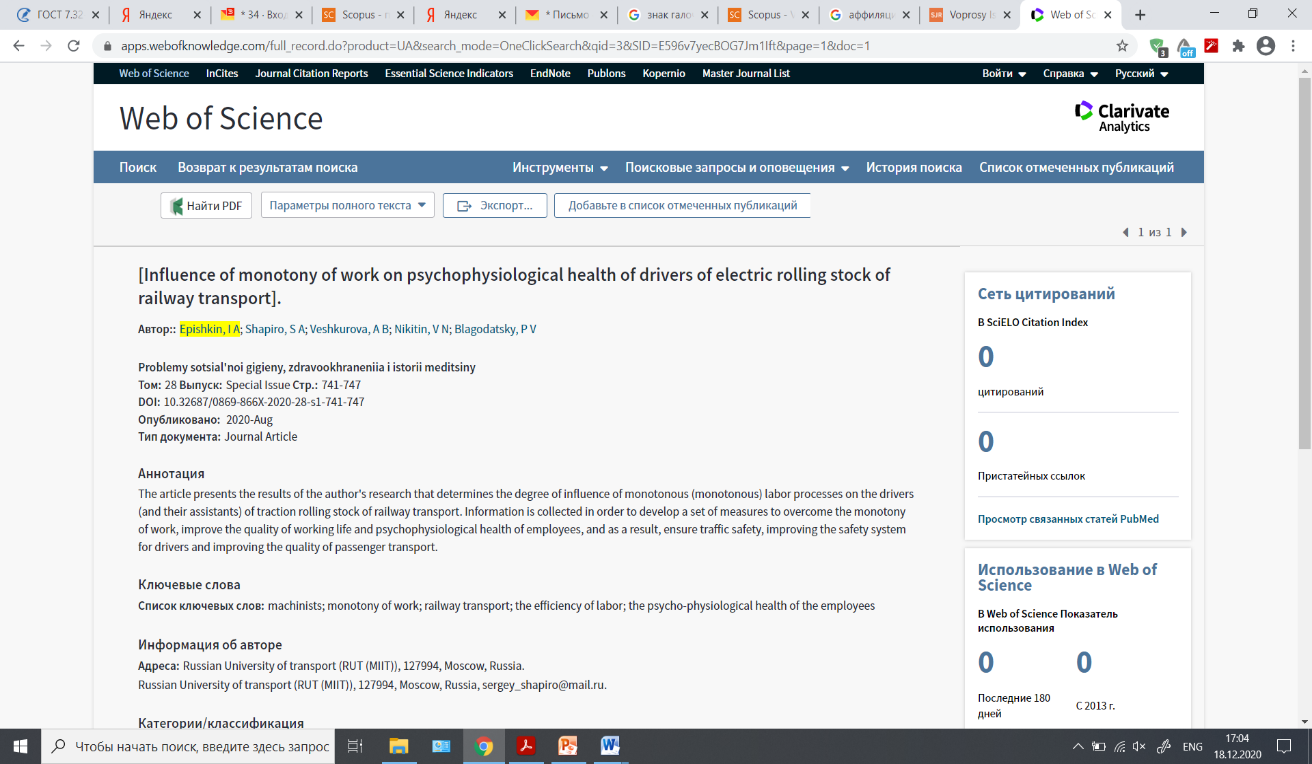 Скриншот из системы РИНЦ
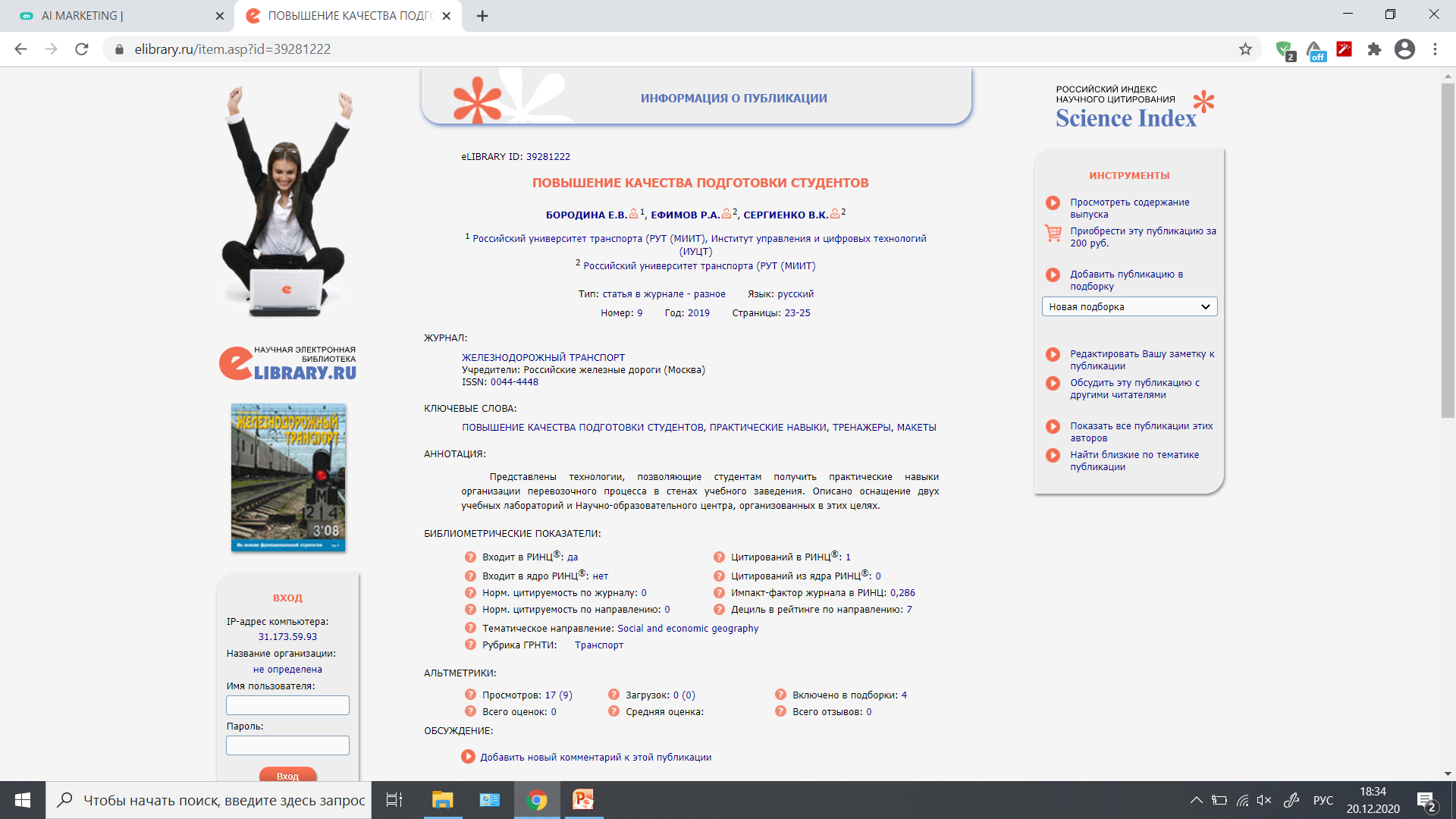 Скан монографии (учебника, учебного пособия)
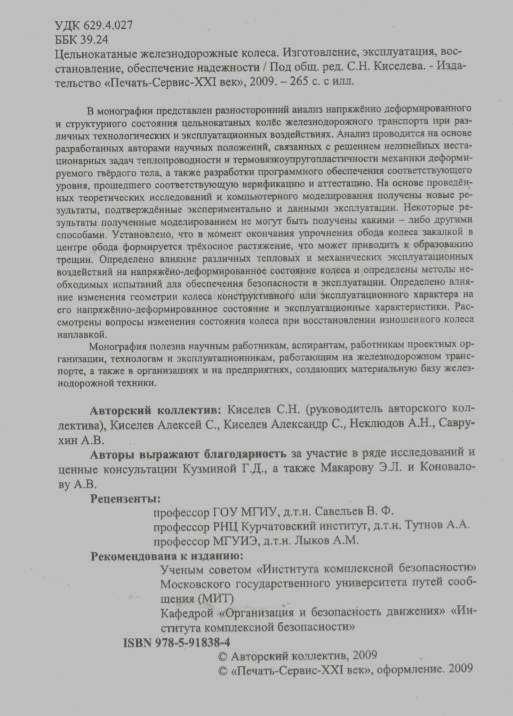 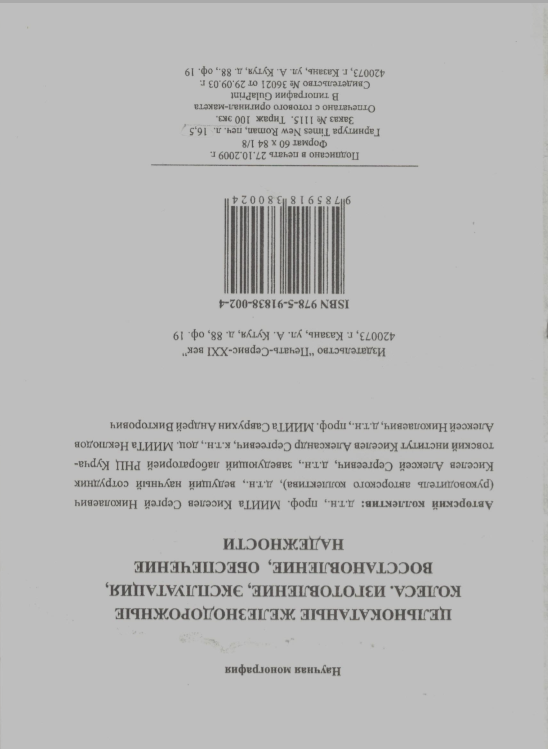 Все подтверждающие документы распечатываются и подписываются в соответствии с № таблицы и порядкового номера.
Полезные ссылки
Система SCOPUS: https://www.scopus.com/search/form.uri?zone=TopNavBar&origin=searchbasic&display=authorLookup#basic 

 Система WoS: https://apps.webofknowledge.com/UA_GeneralSearch_input.do?product=UA&search_mode=GeneralSearch&SID=E596v7yecBOG7Jm1Ift&preferencesSaved=#searchErrorMessage

 Система eLIBRARY.RU: 
https://www.elibrary.ru/querybox.asp
Серия вебинаров «Ассоциация научных редакторов и издателей (АНРИ-ASEP)» (21 шт.) https://drive.google.com/drive/folders/1jK9A7-7Nsj7lQVHOOJD_VwdpIyxP4ssG?usp=sharing

 Серия вебинаров от системы «Антиплагиат» (26 шт. + презентации и статьи) https://drive.google.com/drive/folders/1nfHpcgZt4WKfsoVlx51y0nBAlcxmY9gs?usp=sharing
СПАСИБО ЗА ВНИМАНИЕ!